ABRAHAM LINCOLN
RANI ŽIVOT
Abraham Lincoln,američki predsjednik i političar rođen je 12.2.1809.godine u okrugu Hardina(danas okrugu LaRue).Amerikanci ga doživljavaju kao jednog od svojih velikana koji je ukinuo ropstvo i vodio Uniju do pobjede u Građanskom ratu.
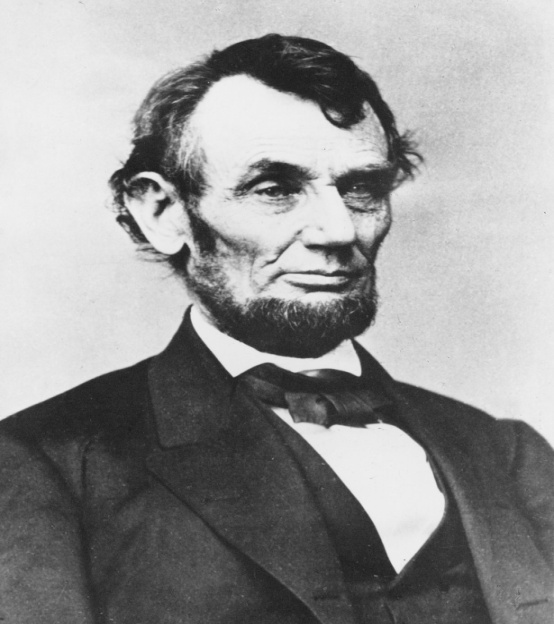 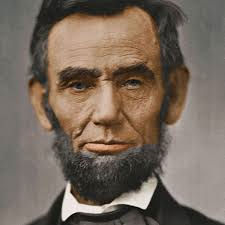 KONGRES
Tijekom 1830-ih godina Lincoln je bio postajan član stranke Wigh.Godine 1846 izabran je u Kongresu SAD-a gdje je služio dvije godine kao jedini predstavnik svoje stranke.Nakon toga,Lincoln se vratio pravu u uredu u Springfieldu,gdje se bavio poslovima koji su mogli upasti u ruke odvjetniku u preriji.Godine 1849 dobio je patent za uređaj za plutanje koji omogućuje čamcima plovidbu kroz plitku vodu,te je sada jedini američki predsjednik koji ima patent na svoje ime.
ROPSTVO
Tijekom 1850-ih ropstvo je bilo ilegalno u južnim državama SAD-a.Lincoln je bio protiv ropstva i širenja ropstva.Vratio se u politiku te se suprostavio novom zakonu iz 1854 godine.Kasnije 1854,Lincoln se kandidirao za mjesto u Senatu SAD-a.Vrhoni sud je donio odluku po kojoj američki crnci nisu građani SAD-a i nisu zaštičeni Ustavom SAD-a.Lincol je osudio tu odluku,te se pozvao na Deklaraciju nezavisnosti,
PREDSJEDNIČKA NOMINACIJA 1860.godine
Dana 6. studenog 1860,Lincoln je postao 16.američki predsjednik.
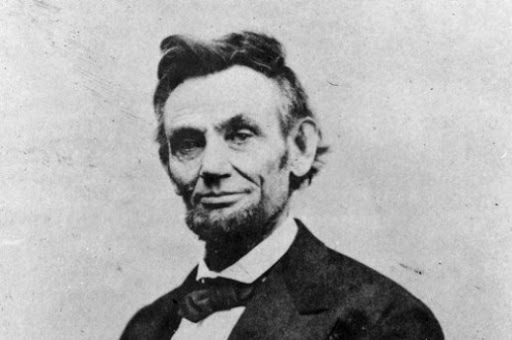 POČETAK RATA
12. travnja 1861.godine vojne snage Konfedercije ispalile su hice na snage Unije u Fort Sumteru,što je dovelo do njihove predaje i početka američkog građanskog rata.
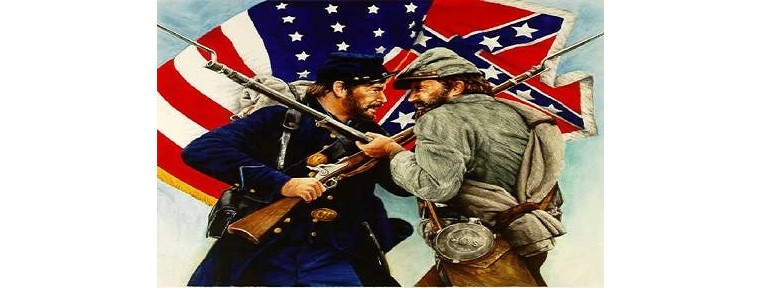 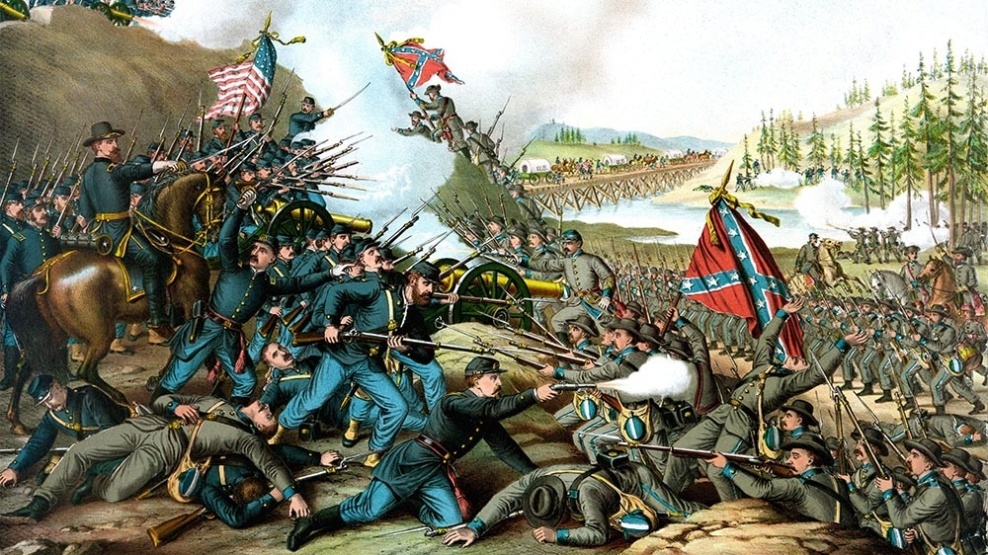 UBOJSTVO
Lincoln je preminuo 15.4.1865.godine.Njegovo tijelo su omotali zastvom i po kišnom vremenu odnjeli u Bijelu kuću.
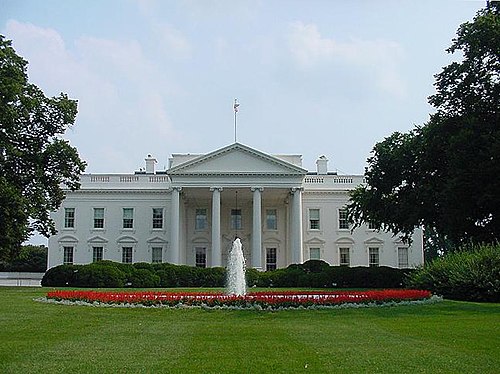